Musical Hurricanes
Ruchir Baronia
Project Statement
The goal is to simulate hurricanes on a map over time, and overlay music on the simulation. Each note for the song should represent the pressure of the hurricane. Higher pressure should yield higher notes, and correspond to the right point visually.
Section one:
Data Collection & Cleaning 🧽
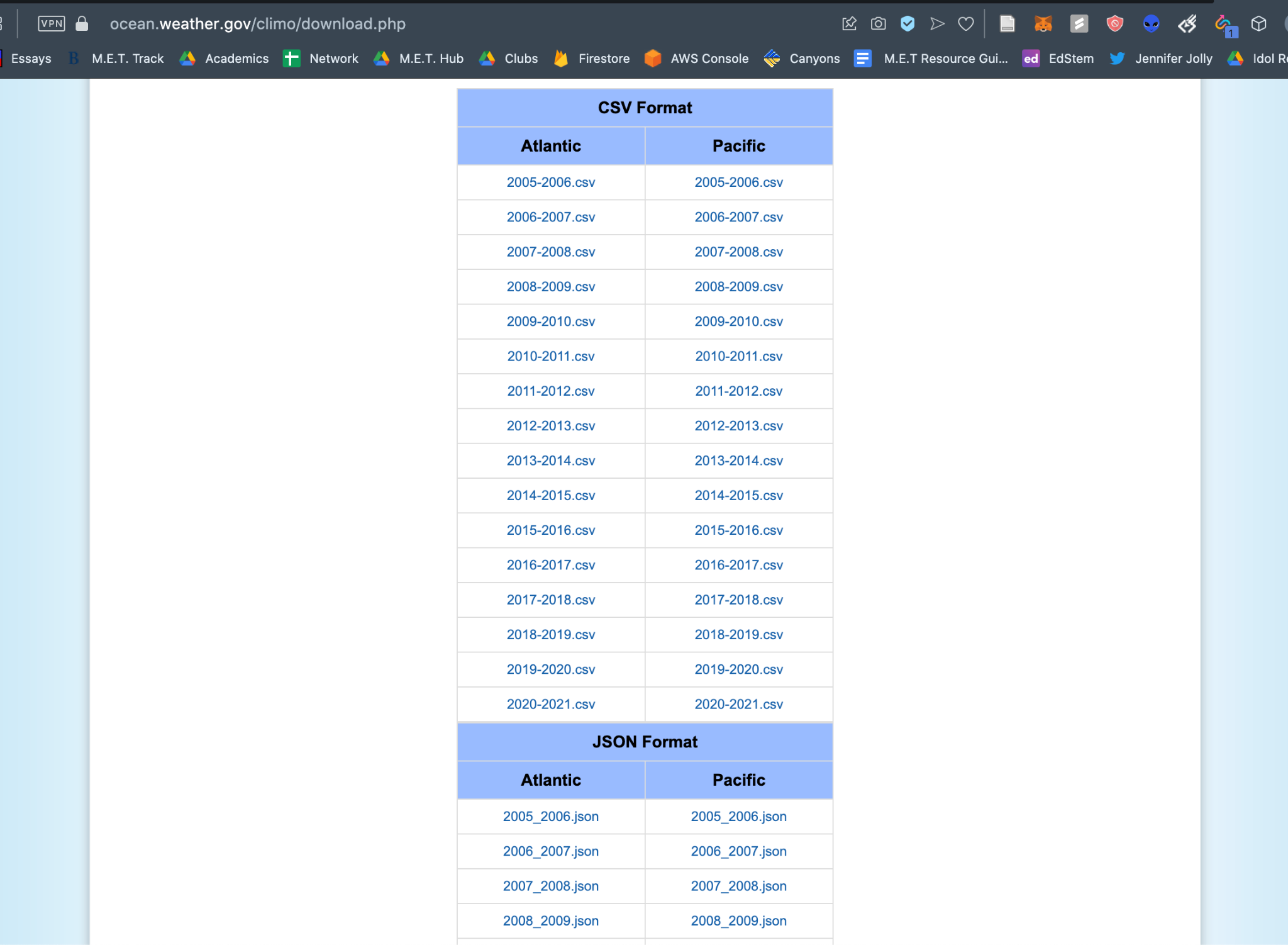 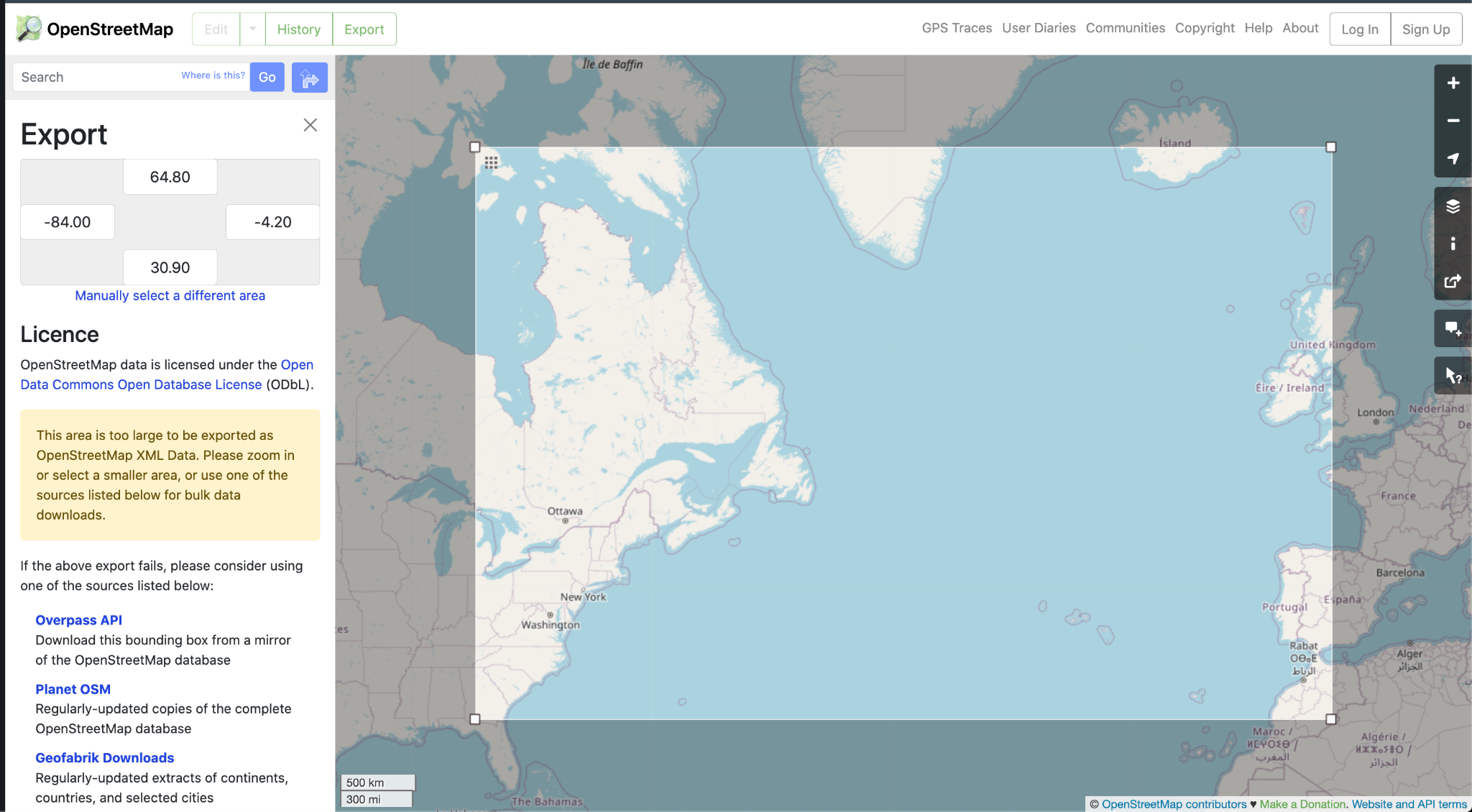 How to bound the map to the data?
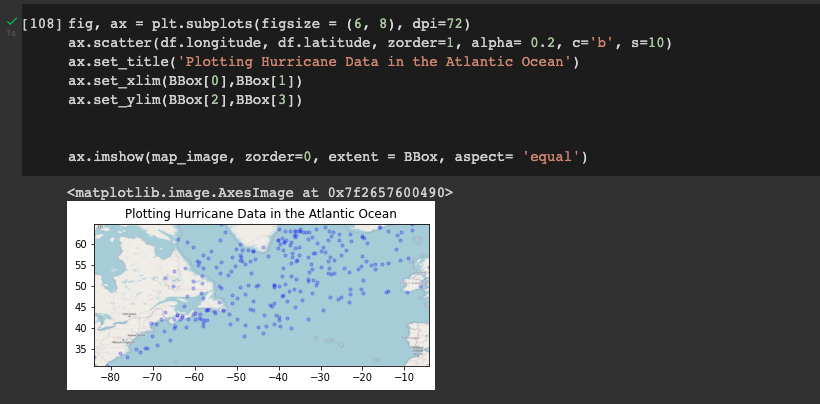 Section Two:
Simulations 👨‍💻
FuncAnimation
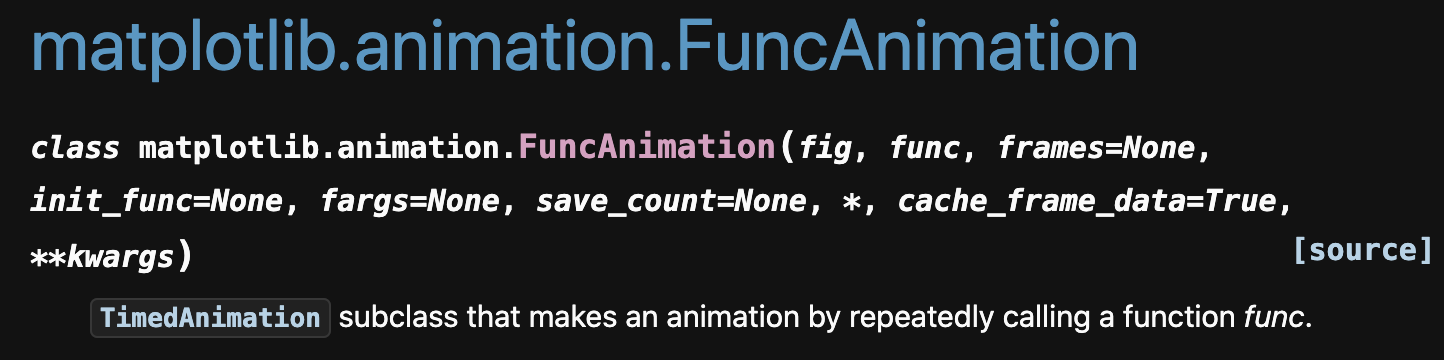 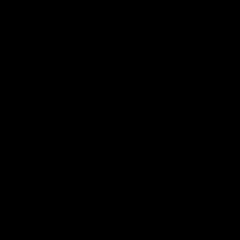 Section Three:
Audio 🎶
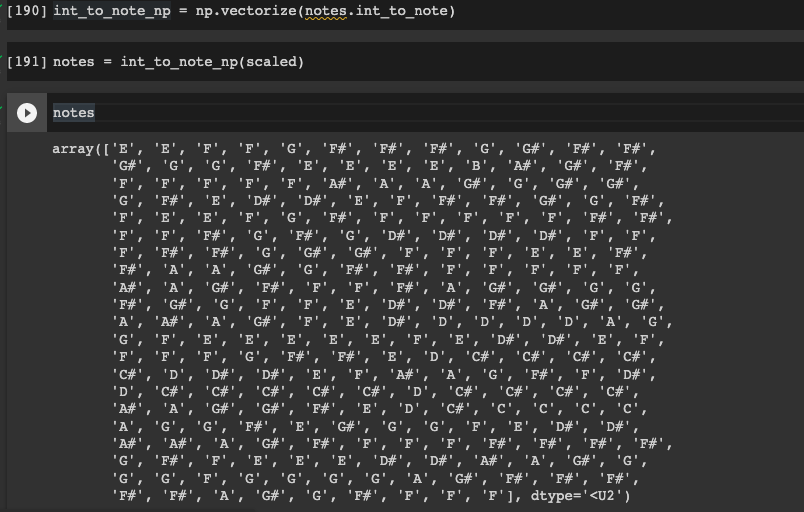 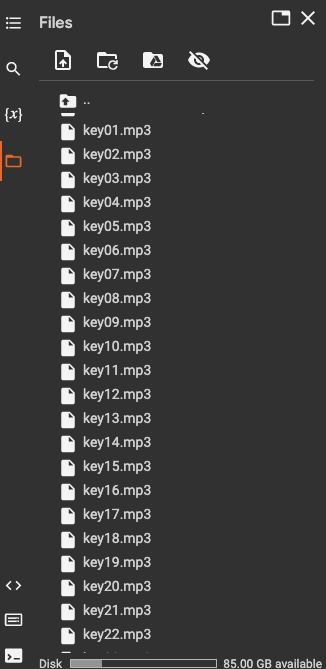 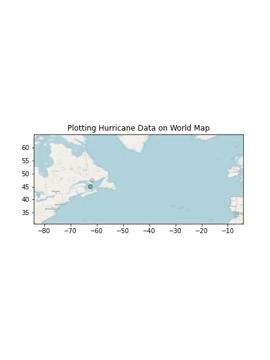 Higher Pitch = Greater Pressure
Thank You!